System Control Flow and ProcessesCSE 351 Winter 2018
Instructor: 
Mark Wyse

Teaching Assistants:
Kevin Bi, Parker DeWilde, Emily Furst,
Sarah House, Waylon Huang, Vinny Palaniappan
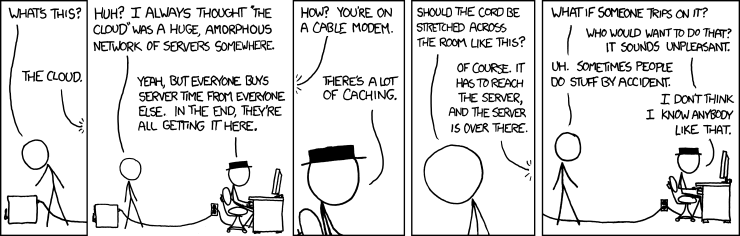 http://xkcd.com/908/
Administrative
Homework 4 due Friday (2/23)
Lab 4 due next Wednesday (2/28)
Cache parameter puzzles and code optimizations
2
Roadmap
C:
Memory & data
Integers & floats
x86 assembly
Procedures & stacks
Executables
Arrays & structs
Memory & caches
Processes
Virtual memory
Memory allocation
Java vs. C
Java:
Car c = new Car();
c.setMiles(100);
c.setGals(17);
float mpg =    c.getMPG();
car *c = malloc(sizeof(car));
c->miles = 100;
c->gals = 17;
float mpg = get_mpg(c);
free(c);
Assembly language:
get_mpg:
    pushq   %rbp
    movq    %rsp, %rbp
    ...
    popq    %rbp
    ret
OS:
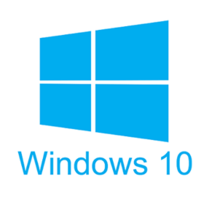 Machine code:
0111010000011000
100011010000010000000010
1000100111000010
110000011111101000011111
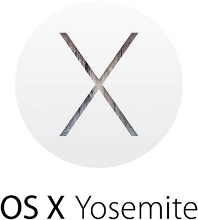 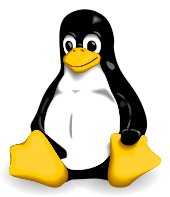 Computer system:
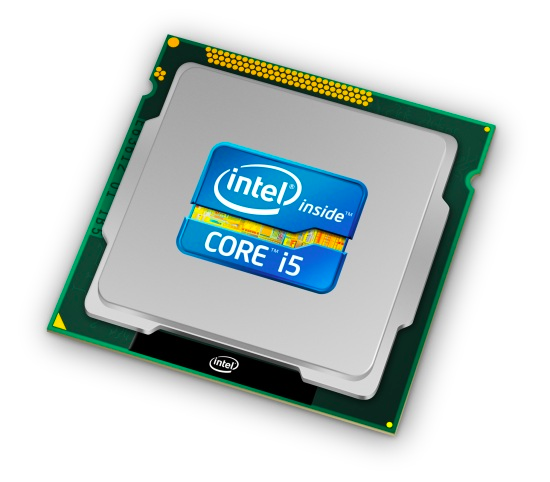 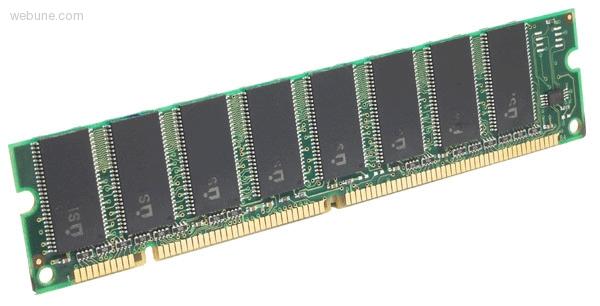 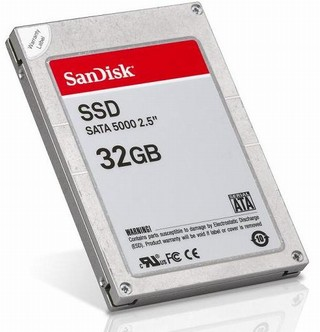 3
Leading Up to Processes
System Control Flow
Control flow
Exceptional control flow
Asynchronous exceptions (interrupts)
Synchronous exceptions (traps & faults)
4
Control Flow
So far:  we’ve seen how the flow of control changes as a single program executes
Reality:  multiple programs running concurrently
How does control flow across the many components of the system?
In particular: More programs running than CPUs
Exceptional control flow is basic mechanism used for:
Transferring control between processes and OS
Handling I/O and virtual memory within the OS
Implementing multi-process apps like shells and web servers
Implementing concurrency
5
Control Flow
Processors do only one thing:
From startup to shutdown, a CPU simply reads and executes (interprets) a sequence of instructions, one at a time
This sequence is the CPU’s control flow (or flow of control)
Physical control flow
<startup>
instr1
instr2
instr3
…
instrn
<shutdown>
time
6
Altering the Control Flow
Up to now, two ways to change control flow:
Jumps (conditional and unconditional)
Call and return
Both react to changes in program state
Processor also needs to react to changes in system state
Unix/Linux user hits “Ctrl-C” at the keyboard
User clicks on a different application’s window on the screen
Data arrives from a disk or a network adapter
Instruction divides by zero
System timer expires
Can jumps and procedure calls achieve this?
No – the system needs mechanisms for “exceptional” control flow!
7
Exceptional Control Flow
Exists at all levels of a computer system
Low level mechanisms
Exceptions 
Change in processor’s control flow in response to a system event (i.e.  change in system state, user-generated interrupt)
Implemented using a combination of hardware and OS software	
Higher level mechanisms
Process context switch
Implemented by OS software and hardware timer
Signals
Implemented by OS software
We won’t cover these – see CSE451 and CSE/EE474
8
Exceptions
An exception is transfer of control to the operating system (OS) kernel in response to some event  (i.e. change in processor state)
Kernel is the memory-resident part of the OS
Examples:  division by 0, page fault, I/O request completes, Ctrl-C








How does the system know where to jump to in the OS?
User Code
OS Kernel Code
exception
event
current_instr
exception processing by exception handler, then:
return to current_instr,
return to next_instr, OR
abort
next_instr
9
Exception Table
code for  
exception handler 0
Exception
Table
code for 
exception handler 1
0
1
code for
exception handler 2
2
...
n-1
...
code for 
exception handler n-1
Exception 
numbers
10
[Speaker Notes: (Jump tables for switch statements: x86 Programming III slides)
The book calls this an Exception table.  I am using that at the top of the slide to be consistent with the book and with the previous slide.]
Leading Up to Processes
System Control Flow
Control flow
Exceptional control flow
Asynchronous exceptions (interrupts)
Synchronous exceptions (traps & faults)
11
Asynchronous Exceptions (Interrupts)
Caused by events external to the processor
Indicated by setting the processor’s interrupt pin(s) (wire into CPU)
After interrupt handler runs, the handler returns to “next” instruction

Examples:
I/O interrupts
Hitting Ctrl-C on the keyboard
Clicking a mouse button or tapping a touchscreen
Arrival of a packet from a network
Arrival of data from a disk
Timer interrupt
Every few ms, an external timer chip triggers an interrupt
Used by the OS kernel to take back control from user programs
12
[Speaker Notes: Also: 
Hard reset interrupt
hitting the reset button on front panel
Soft reset interrupt
hitting Ctrl-Alt-Delete on a PC]
Synchronous Exceptions
Caused by events that occur as a result of executing an instruction:
Traps
Intentional: transfer control to OS to perform some function
Examples:  system calls, breakpoint traps, special instructions
Returns control to “next” instruction
Faults
Unintentional but possibly recoverable 
Examples:  page faults, segment protection faults, integer divide-by-zero exceptions
Either re-executes faulting (“current”) instruction or aborts
Aborts
Unintentional and unrecoverable
Examples:  parity error, machine check (hardware failure detected)
Aborts current program
13
[Speaker Notes: Trap: the current instruction did what it was supposed to, so go to next instruction
Fault: current instruction caused an exception, try it again]
Traps Example:  Opening File
User calls  open(filename, options)
Calls __open function, which invokes system call instruction syscall
00000000000e5d70 <__open>:
...
e5d79:   b8 02 00 00 00      mov  $0x2,%eax  # open is syscall 2
e5d7e:   0f 05               syscall         # return value in %rax
e5d80:   48 3d 01 f0 ff ff   cmp  $0xfffffffffffff001,%rax 
...
e5dfa:   c3                  retq
User code
OS Kernel code
%rax contains syscall number
Other arguments in %rdi, %rsi, %rdx, %r10, %r8, %r9
Return value in %rax
Negative value is an error corresponding to negative errno
Exception
syscall
cmp
Open file
Returns
14
[Speaker Notes: Note: on x86-64, syscall and sysret are used instead of int 0x80.
Interrupt number 0x80 tells OS that this is a system call; to specify which system call, the system call’s number is stored in a register (%eax on IA32 Linux) before executing the int instruction.
http://stackoverflow.com/questions/2705702/x86-assembly-before-making-a-system-call-on-linux-should-you-save-all-registers]
Fault Example:  Page Fault
int a[1000];
int main ()
{
    a[500] = 13;
}
User writes to memory location
That portion (page) of user’s memory is currently on disk








Page fault handler must load page into physical memory
Returns to faulting instruction:  mov is executed again!
Successful on second try
80483b7:	c7 05 10 9d 04 08 0d 	movl   $0xd,0x8049d10
User code
OS Kernel code
exception: page fault
handle_page_fault:
movl
Create page and 
load into memory
returns
15
[Speaker Notes: Can SIGSEGV ever be handled without aborting? Yes, but program can’t really run afterwards: http://www.linuxprogrammingblog.com/all-about-linux-signals?page=4]
Fault Example:  Invalid Memory Reference
int a[1000];
int main()
{
    a[5000] = 13;
}
80483b7:	c7 05 60 e3 04 08 0d 	movl   $0xd,0x804e360
User Process
OS
exception: page fault
handle_page_fault:
movl
detect invalid address
signal process
Page fault handler detects invalid address
Sends SIGSEGV signal to user process
User process exits with “segmentation fault”
16
[Speaker Notes: Can SIGSEGV ever be handled without aborting? Yes, but program can’t really run afterwards: http://www.linuxprogrammingblog.com/all-about-linux-signals?page=4]
Summary (ECF)
Exceptions
Events that require non-standard control flow
Generated externally (interrupts) or internally (traps and faults)
After an exception is handled, one of three things may happen:
Re-execute the current instruction
Resume execution with the next instruction
Abort the process that caused the exception
17
Processes
Processes and context switching
Creating new processes
fork(), exec*(), and wait()
Zombies
18
What is a process?
It’s an illusion!
Process 1
Memory
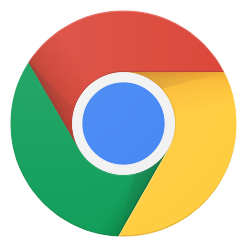 Stack
Heap
Data
Code
CPU
Disk
Registers
%rip
Chrome.exe
19
What is a process?
Another abstraction in our computer system
Provided by the OS
OS uses a data structure to represent each process
Maintains the interface between the program and the underlying hardware (CPU + memory)
What do processes have to do with exceptional control flow?
Exceptional control flow is the mechanism the OS uses to enable multiple processes to run on the same system
20
[Speaker Notes: The data structure is the process control block (PCB).

Processor: hardware
Program: the “blueprint”
Process: an instance]
Processes
A process is an instance of a running program
One of the most profound ideas in computer science
Not the same as “program” or “processor”
Process provides each program with two key abstractions:
Logical control flow
Each process seems to have exclusive use of the CPU
Provided by kernel mechanism called context switching
Private address space
Each process seems to have exclusive use of main memory
Provided by kernel mechanism called virtual memory
Memory
Stack
Heap
Data
Code
CPU
Registers
21
[Speaker Notes: Two Key Abstractions!!]
Multiprocessing:  The Illusion
Memory
Memory
Memory
Stack
Stack
Stack
Heap
Heap
…
Heap
Data
Data
Data
Code
Code
Code
CPU
CPU
CPU
Registers
Registers
Registers
Computer runs many processes simultaneously
Applications for one or more users
Web browsers, email clients, editors, …
Background tasks
Monitoring network & I/O devices
22
[Speaker Notes: Apps: “user-level”

Background tasks: mostly kernel/OS-level]
Multiprocessing:  The Reality
Memory
Stack
Stack
Stack
Heap
Heap
Heap
…
Data
Data
Data
Code
Code
Code
Saved registers
Saved registers
Saved registers
CPU
Registers
Single processor executes multiple processes concurrently
Process executions interleaved, CPU runs one at a time
Address spaces managed by virtual memory system (later in course)
Execution context (register values, stack, …) for other processes saved in memory
23
Multiprocessing
Memory
Stack
Stack
Stack
Heap
Heap
Heap
…
Data
Data
Data
Code
Code
Code
Saved registers
Saved registers
Saved registers
CPU
Registers
Context switch
Save current registers in memory
24
Multiprocessing
Memory
Stack
Stack
Stack
Heap
Heap
Heap
…
Data
Data
Data
Code
Code
Code
Saved registers
Saved registers
Saved registers
CPU
Registers
Context switch
Save current registers in memory
Schedule next process for execution (OS decides)
25
Multiprocessing
Memory
Stack
Stack
Stack
Heap
Heap
Heap
…
Data
Data
Data
Code
Code
Code
Saved registers
Saved registers
Saved registers
CPU
Registers
Context switch
Save current registers in memory
Schedule next process for execution (OS decides)
Load saved registers and switch address space
26
Concurrent Processes
Assume only one CPU
Each process is a logical control flow 
Two processes run concurrently (are concurrent) if their instruction executions (flows) overlap in time
Otherwise, they are sequential
Example:  (running on single core)
Concurrent:  A & B, A & C
Sequential:  B & C
Process A
Process B
Process C
time
27
User’s View of Concurrency
Assume only one CPU
Control flows for concurrent processes are physically disjoint in time
CPU only executes instructions for one process at a time

However, the user can think of concurrent processes as executing at the same time, in parallel
Process C
Process C
Process A
Process A
Process B
Process B
time
User View
28
Context Switching
Assume only one CPU
Processes are managed by a shared chunk of OS code called the kernel
The kernel is not a separate process, but rather runs as part of a user process

In x86-64 Linux:
Same address in each process refers to same shared memory location
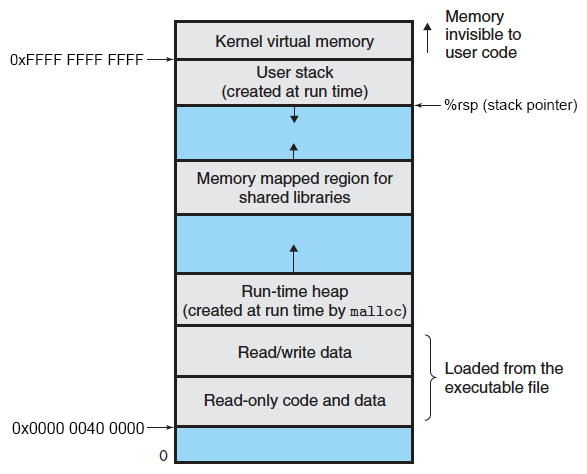 29
[Speaker Notes: Kernel Virtual Memory is above the 48-bit “limit”]
Context Switching
Assume only one CPU
Processes are managed by a shared chunk of OS code called the kernel
The kernel is not a separate process, but rather runs as part of a user process
Context switch passes control flow from one process to another and is performed using kernel code
Process A
Process B
user code
Exception
context switch
kernel code
time
user code
context switch
kernel code
user code
30
Creating Processes & Reaping Zombies
Processes and context switching
Creating new processes
fork() , exec*(), and wait()
Zombies
31
Creating New Processes & Programs
Process 2
fork()
“Memory”
“Memory”
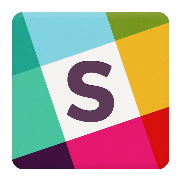 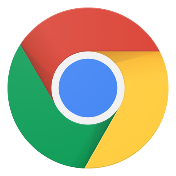 Stack
Stack
Heap
Heap
Process 1
Data
Data
Code
Code
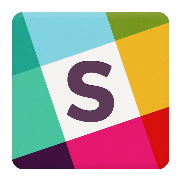 “CPU”
“CPU”
exec*()
Registers
Registers
Chrome.exe
32
Creating New Processes & Programs
fork-exec model (Linux):
fork() creates a copy of the current process
exec*() replaces the current process’ code and address space with the code for a different program
Family:  execv, execl, execve, execle, execvp, execlp
fork() and execve() are system calls

Other system calls for process management:
getpid()
exit()
wait(), waitpid()
33
[Speaker Notes: Review:  system calls are traps (intentional exception).

http://en.wikipedia.org/wiki/Fork-exec: “Microsoft Windows does not support the fork-exec model, as it does not have a system call analogous to fork(). The spawn() family of functions declared in process.h can replace it in cases where the call to fork() is followed directly by exec().”]
fork:  Creating New Processes
pid_t fork(void)
Creates a new “child” process that is identical to the calling “parent” process, including all state (memory, registers, etc.)
Returns 0 to the child process
Returns child’s process ID (PID) to the parent process
Child is almost identical to parent:
Child gets an identical (but separate) copy of the parent’s virtual address space
Child has a different PID than the parent
fork is unique (and often confusing) because it is called once but returns “twice”
pid_t pid = fork();
if (pid == 0) {
   printf("hello from child\n");
} else { 
   printf("hello from parent\n");
}
34
[Speaker Notes: fork() returns a PID]
Fork Example
void fork1() {
    int x = 1;
    pid_t pid = fork();
    if (pid == 0)
	printf("Child has x = %d\n", ++x);
    else
	printf("Parent has x = %d\n", --x);
    printf("Bye from process %d with x = %d\n", getpid(), x);
}
Both processes continue/start execution after fork
Child starts at instruction after the call to fork (storing into pid)
Can’t predict execution order of parent and child
Both processes start with x=1
Subsequent changes to x are independent
Shared open files:  stdout is the same in both parent and child
35
Fork-Exec
Note:  the return values of fork and exec* should be checked for errors
fork-exec model:
fork() creates a copy of the current process
exec*() replaces the current process’ code and address space with the code for a different program
Whole family of exec calls – see exec(3) and execve(2)
// Example arguments: path="/usr/bin/ls",
//     argv[0]="/usr/bin/ls", argv[1]="-ahl", argv[2]=NULL
void fork_exec(char *path, char *argv[]) {
   pid_t pid = fork();
   if (pid != 0) {
      printf("Parent: created a child %d\n", pid);
   } else {
      printf("Child: about to exec a new program\n");
      execv(path, argv);
   }
   printf("This line printed by parent only!\n");
}
36
[Speaker Notes: man 3 exec
man 2 execve - v is for “vector” (of arguments), e is for “environment”
Note: the return values of fork() and execv() should be checked for errors!]
Exec-ing a new program
Very high-level diagram of what happens when you run the command “ls” in a Linux shell:
This is the loading part of CALL!
fork()
child
Stack
Stack
Stack
Stack
child
parent
exec*()
Heap
Heap
Heap
Data
Data
Data
Data
Code: /usr/bin/bash
Code: /usr/bin/bash
Code: /usr/bin/bash
Code: /usr/bin/ls
37
[Speaker Notes: Data and Code are copied from Program Executable being exec()’d

DEMO: ps -ef and pstree.]
This is extra (non-testable) material
execve Example
Execute “/usr/bin/ls –l lab4” in child process using current 							         environment:
“lab4”
(argc == 3)
“-l”
“/usr/bin/ls”
myargv
“PWD=/users/wysem”
“USER=wysem”
environ
if ((pid = fork()) == 0) {   /* Child runs program */
   if (execve(myargv[0], myargv, environ) < 0) {
      printf("%s: Command not found.\n", myargv[0]);
      exit(1);
   }
}
Run the printenv command in a Linux shell to see your own environment variables
38
[Speaker Notes: int main(int argc, char* argv[])
The arguments to main are the command-line arguments that are setup by execve!]
Bottom of stack
Null-terminated
environment variable strings
Structure of the Stack when a new program starts
Null-terminated
command-line arg strings
envp[n] == NULL
envp[n-1]
environ
(global var)
...
envp[0]
envp
(in %rdx)
argv[argc] = NULL
argv[argc-1]
...
argv
(in %rsi)
argv[0]
Stack frame for 
libc_start_main
argc
(in %rdi)
Top of stack
This is extra (non-testable) material
Future stack frame for
main
39
exit:  Ending a process
void exit(int status)
Exits a process
Status code:  0 is used for a normal exit, nonzero for abnormal exit
40
[Speaker Notes: exit(3) and atexit(3) have more details.]
Zombies
When a process terminates, it still consumes system resources
Various tables maintained by OS
Called a “zombie” (a living corpse, half alive and half dead)

Reaping is performed by parent on terminated child
Parent is given exit status information and kernel then deletes zombie child process

What if parent doesn’t reap?
If any parent terminates without reaping a child, then the orphaned child will be reaped by init process (pid == 1)
Note:  on more recent Linux systems, init has been renamed systemd
In long-running processes (e.g. shells, servers) we need explicit reaping
41
wait:  Synchronizing with Children
int wait(int *child_status)
Suspends current process (i.e. the parent) until one of its children terminates
Return value is the PID of the child process that terminated
On successful return, the child process is reaped
If child_status != NULL, then the *child_status value indicates why the child process terminated
Special macros for interpreting this status – see  man wait(2)
Note:  If parent process has multiple children, wait will return when any of the children terminates
waitpid can be used to wait on a specific child process
42
[Speaker Notes: child_status shouldn’t be examined directly – it should be examined using the macros WIFEXITED(), WEXITSTATUS(), etc. (see wait(2)).]
Process Management Summary
fork makes two copies of the same process  (parent & child)
Returns different values to the two processes
exec* replaces current process from file (new program)
Two-process program:
First fork()
if (pid == 0) { /* child code */ } else { /* parent code */ }
Two different programs:
First fork()
if (pid == 0) { execv(…) } else { /* parent code */ }

wait or waitpid used to synchronize parent/child execution and to reap child process
43
Summary
Processes
At any given time, system has multiple active processes
On a one-CPU system, only one can execute at a time, but each process appears to have total control of the processor
OS periodically “context switches” between active processes
Implemented using exceptional control flow
Process management
fork:  one call, two returns
execve:  one call, usually no return
wait or waitpid:  synchronization
exit:  one call, no return
44